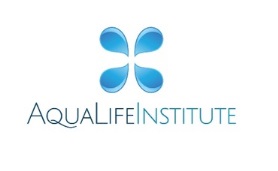 ZAPÍJENÍ JÍDLA A LÉKŮzpráva z průzkumu
Metodika
Východisko:
Společnost Médea Research realizovala pro AquaLife Institute kvantitativní výzkum, jehož cílem bylo zjistit stravovací zvyklosti českých občanů. 
Konkrétně se výzkum zabýval tím, kdy lidé zapíjí jídlo, jakými nápoji zapíjí jídlo a také čím zapíjí léky. 
Sběr dat: 
11. - 17. 10. 2018
Sběr dat probíhal formou online dotazování za pomoci respondenty samostatně vyplněného online dotazníku (metoda CAWI – Computer Assisted Web Interviewing).
Dotazování bylo provedeno prostřednictvím online panelu respondentů společnosti MÉDEA RESEARCH. 
Vzorek respondentů: 
Cílová skupina: Online populace 18+
502 respondentů
Vzorek byl vybrán kombinací náhodného a kvótního výběru a byl převážen tak, aby byl reprezentativní na online populaci ČR z hlediska pohlaví, věkových skupin (18 +), vzdělání, regionu a velikosti místa bydliště.
základní cs výzkumu + demografie
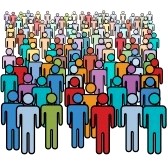 cílová skupina: Online populace 18+
N = 502
Před jídlem
Při jídle
Po jídle
OBVYKLÁ DOBA KONZUMACE NÁPOJŮ
Všichni respondenti; N = 502
[Speaker Notes: a]
KONZUMACE NÁPOJŮ PŘI JÍDLE
61 % obyvatel čr obvykle v průběhu hlavního jídla konzumuje nějaký nealkoholický nápoj, nejčastěji proto, že to tak dělají od dětství.
Respondenti, kteří konzumují během hlavního jídla nealkoholické nápoje; N = 305
Všichni respondenti; N = 502
[Speaker Notes: a]
KONZUMACE NÁPOJŮ PO JÍDLE
Lidé, kteří pijí až delší čas po jídle, minimálně 15 minut, nejčastěji volí tuto dobu, protože to považují za lepší pro strávení jídla.
Důvody (ne)konzumace nealkoholických nápojů PO JÍDLE
Nikdy po jídle nepiji
15-29 minut po jídle
30-60 minut po jídle
Do 15 minut po jídle
Respondenti, kteří ví, kdy obvykle konzumují nápoje po hlavním jídle nebo je vůbec nekonzumují; N = 247 / 78 / 54 / 16!
[Speaker Notes: a]
VÝBĚR NÁPOJE K JÍDLU
Výběr vhodného nápoje k jídlu obvykle řeší 17 % populace, dalších 40 % ho řeší pouze v případě některých jídel. Lidé, kteří výběr alespoň někdy řeší, to dělají nejčastěji z důvodu, aby se nápoj hodil k jídlu.
Všichni respondenti; N = 502
Pro dobré zažívání se zabývá výběrem nápoje k jídlu 37 % z těch, kteří výběr alespoň někdy řeší, což odpovídá 21 % populace.
Vhodný výběr nápoje statisticky významně častěji obvykle řeší:

Lidé starší 55 let
Obyvatelé Prahy
Lidé s vysokoškolským vzděláním
Respondenti, kteří řeší výběr nápoje; N = 288
[Speaker Notes: a]
OBLÍBENÉ KOMBINACE JÍDLA A PITÍ
Nejoblíbenější kombinací jídla a alkoholického nápoje je podle obyvatel čr jednoznačně vepřo knedlo zelo s pivem.
Respondenti, kteří alespoň někdy konzumují k jídlu alkoholické nápoje; N = 320
Všichni respondenti; N = 502
[Speaker Notes: a]
VÝBĚR NÁPOJE K ZAPITÍ LÉKŮ
Výběr nápoje k zapití léků alespoň občas řeší 59 % populace, a to nejčastěji podle vlastní intuice nebo na základě informací v příbalovém letáku.
Alespoň občas řeší výběr nápoje k zapití léků statisticky významně častěji ženy (67 %).
Všichni respondenti; N = 502
Respondenti, kteří řeší výběr nápoje; N = 297
[Speaker Notes: a]
DŮLEŽITOST DRUHU A MNOŽSTVÍ NÁPOJE K ZAPITÍ LÉKŮ
65 % obyvatel se domnívá, že hraje roli, jaký nápoj zvolí pro zapití léků. MNOŽSTVÍ VYPITÉHO NÁPOJE PŘITOM HRAJE ROLI PODLE 56 % OBYVATEL ČR.
Ženy ve srovnání s muži významně častěji (61 %) uvádí, že množství nápoje, kterým zapíjí léky, hraje roli.
Všichni respondenti; N = 502
[Speaker Notes: a]
NÁPOJE K ZAPÍJENÍ LÉKŮ
NEJČASTĚJI LIDÉ K ZAPITÍ LÉKŮ VOLÍ NESLAZENOU VODU Z KOHOUTKU.
Balenou neslazenou (minerální) vodu volí k zapití léků významně častěji lidé nad 35 let a muži.
Respondenti, kteří alespoň někdy užívají léky; N = 454
[Speaker Notes: a]
NEVHODNÉ NÁPOJE K ZAPÍJENÍ LÉKŮ
Bezmála polovina populace se domnívá, že některé léky není vhodné kombinovat s určitými nápoji, nejčastěji uvádí za příklad kombinaci léků s alkoholem či antibiotik s mlékem.
Všichni respondenti; N = 502
O tom, že existují nějaké nevhodné kombinace léků a nápojů, jsou statisticky významně častěji přesvědčeni lidé s minimálně středoškolským vzděláním bez maturity, ženy a obyvatelé Prahy (ve srovnání s obyvateli Čech i Moravy).
Respondenti, kteří ví, že existují nevhodné kombinace léků s nápoji; N = 245
[Speaker Notes: a]
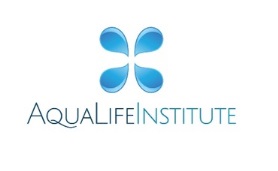 DĚKUJEME ZA POZORNOST!